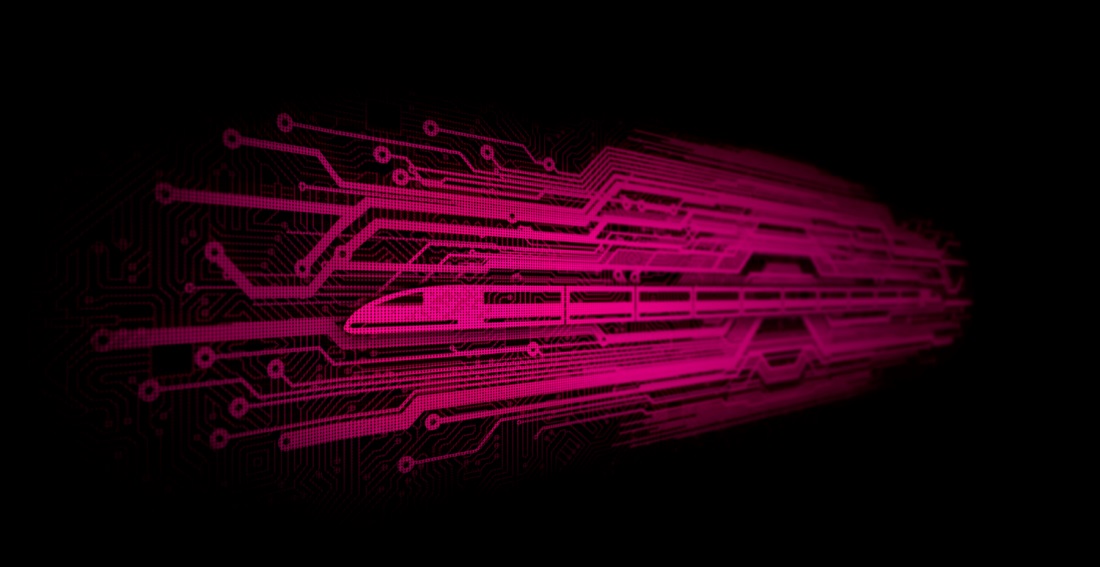 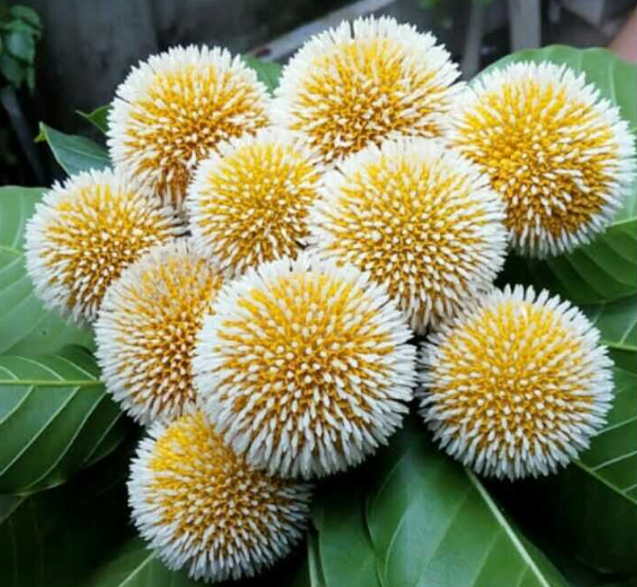 চারপীর আউলিয়া অনলাইন  মাদরাসায় সবাইকে স্বাগতম
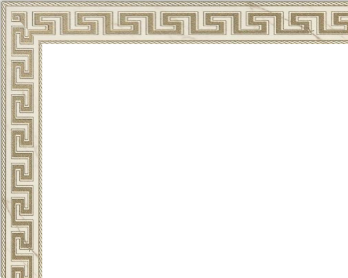 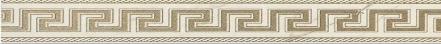 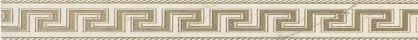 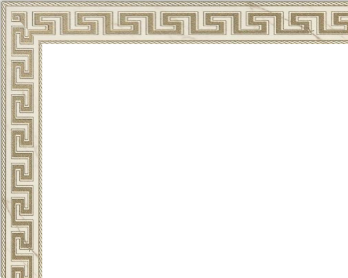 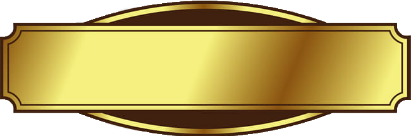 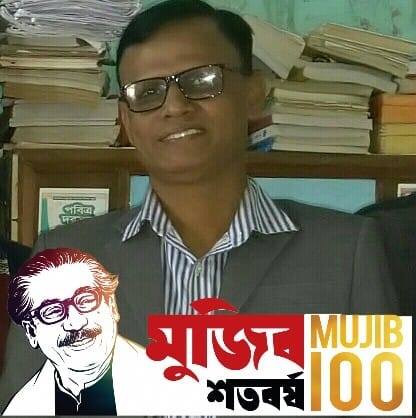 পাঠ পরিচিতি
পরিচিতি
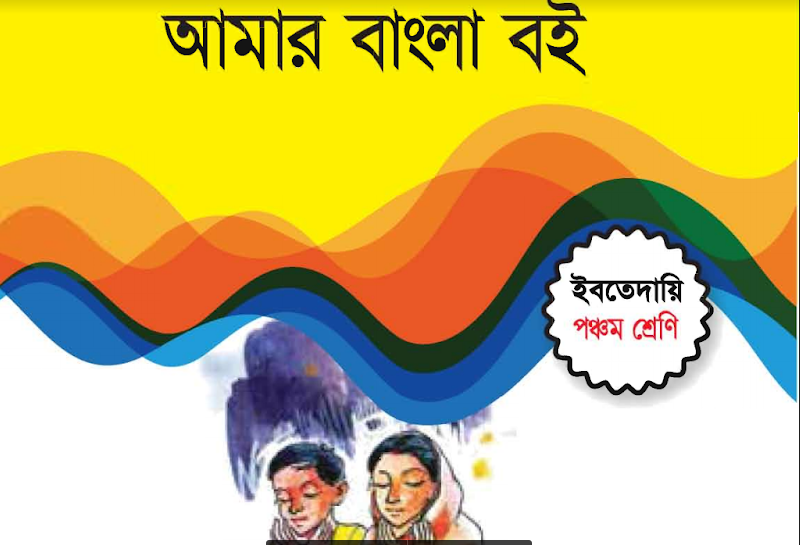 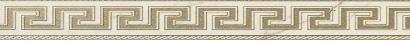 মনির আহমদ 
সহকারী শিক্ষক 
বখতিয়ার পাড়া চারপীর আউলিয়া আলিম মাদ্রাসা।
আনোয়ারা,চট্টগ্রাম।
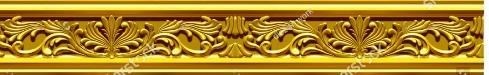 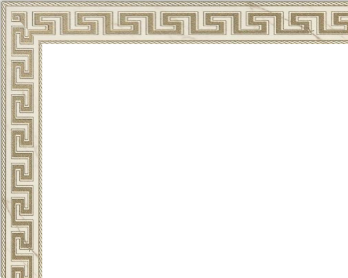 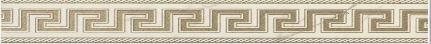 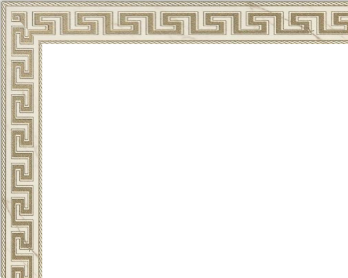 বিষয়: আমার বাংলা বই
শ্রেণি: ৫ম
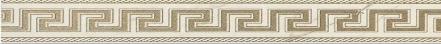 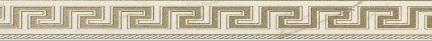 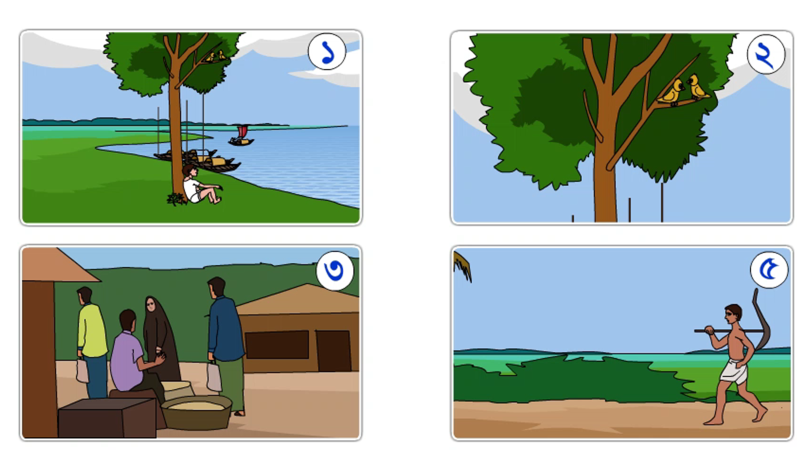 ছবিতে কী দেখছো
আজকের পাঠ
স্বদেশ 

            আহসান হাবীব
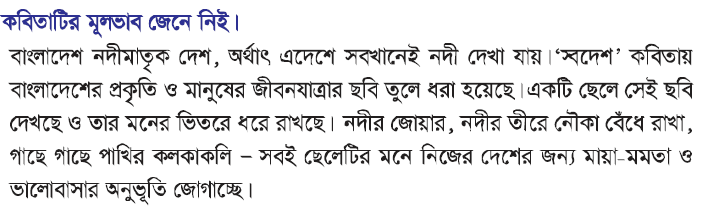 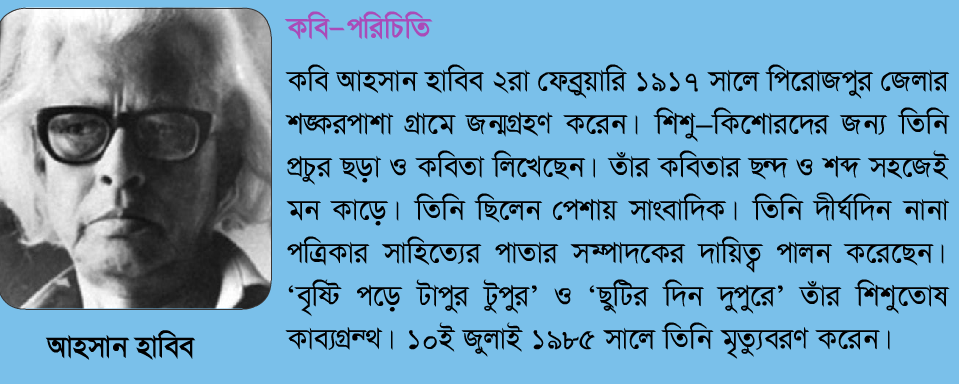 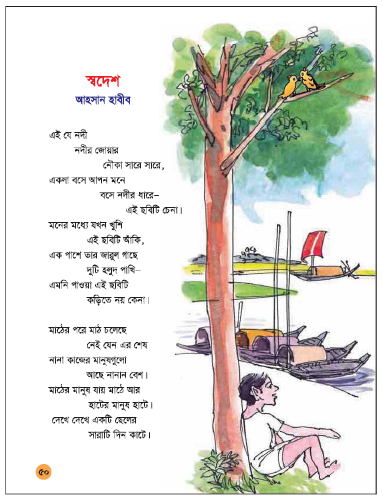 পৃষ্ঠা নং
 ৫০ ও ৫১
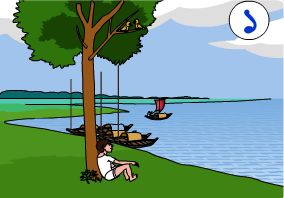 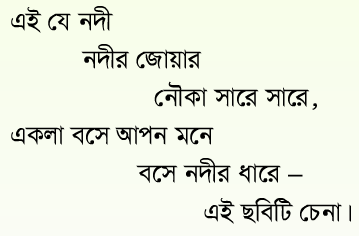 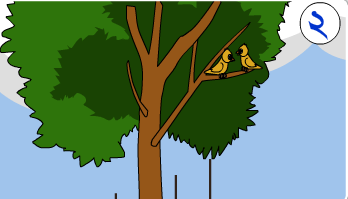 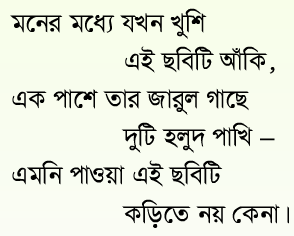 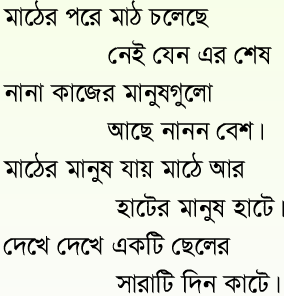 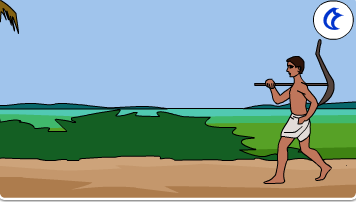 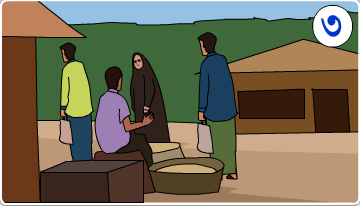 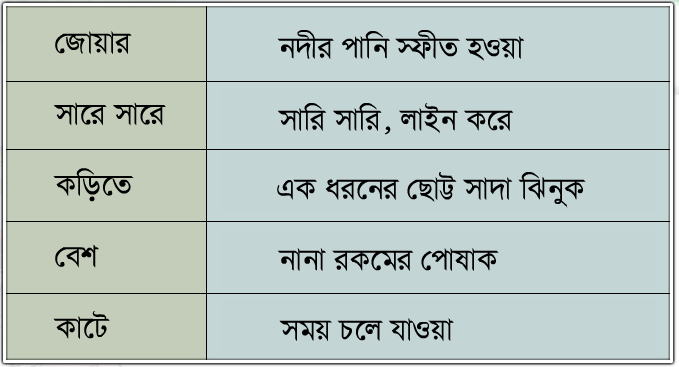 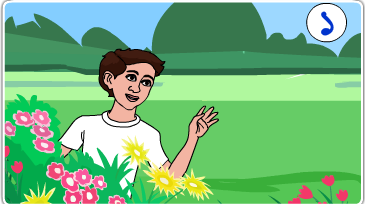 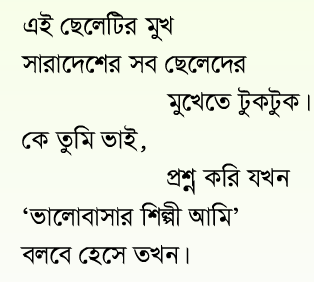 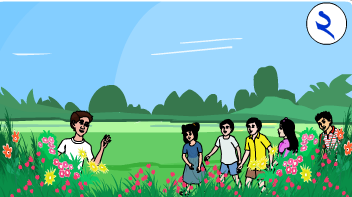 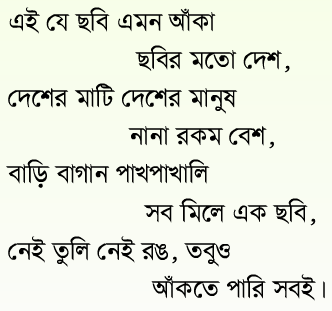 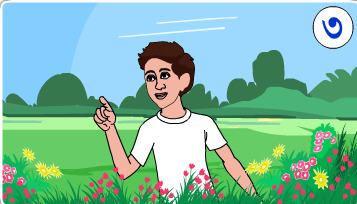 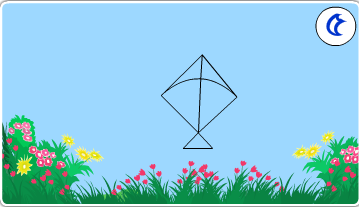 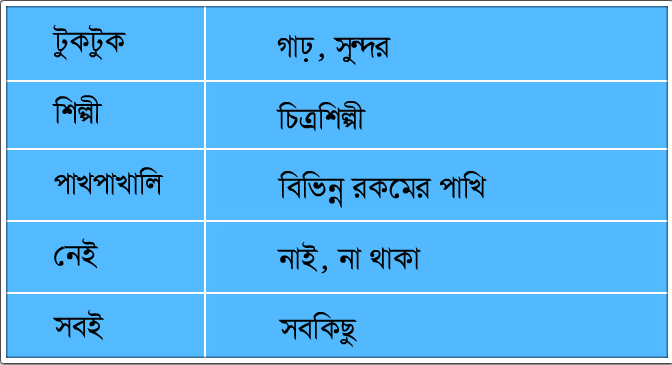 বাড়ির কাজ
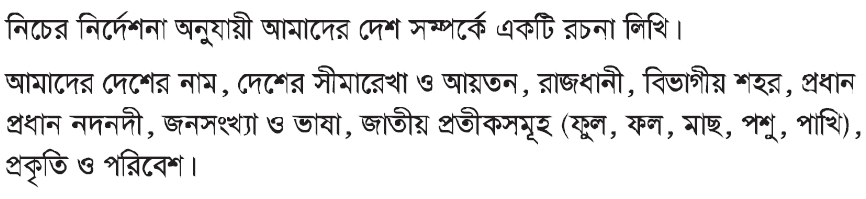 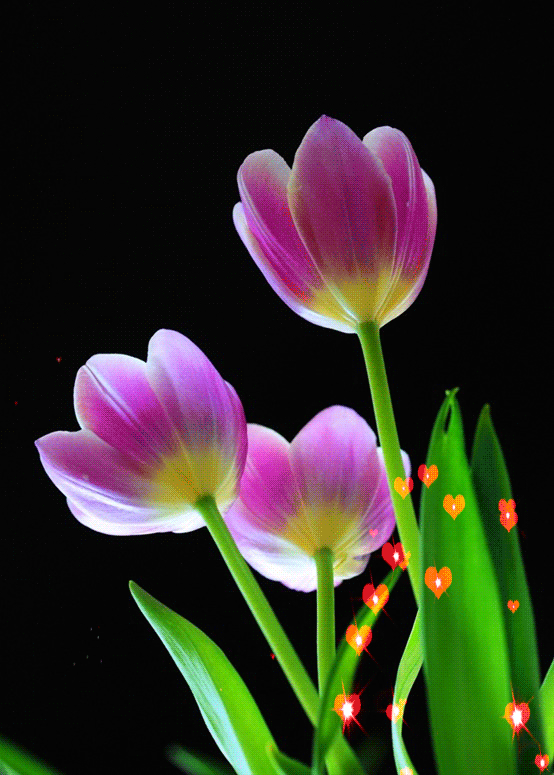 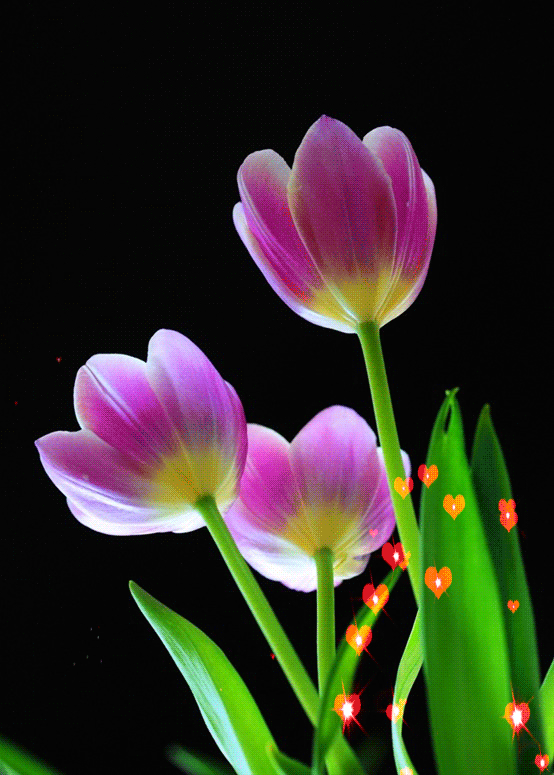 সবাইকে ধন্যবাদ